a
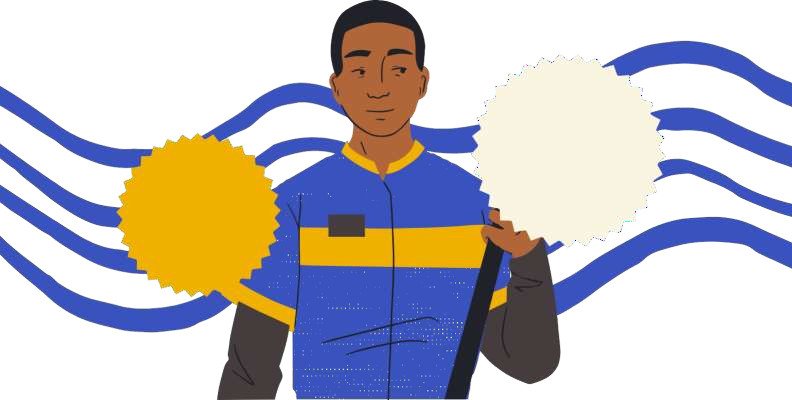 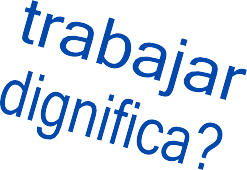 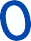 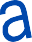 superportadas.com